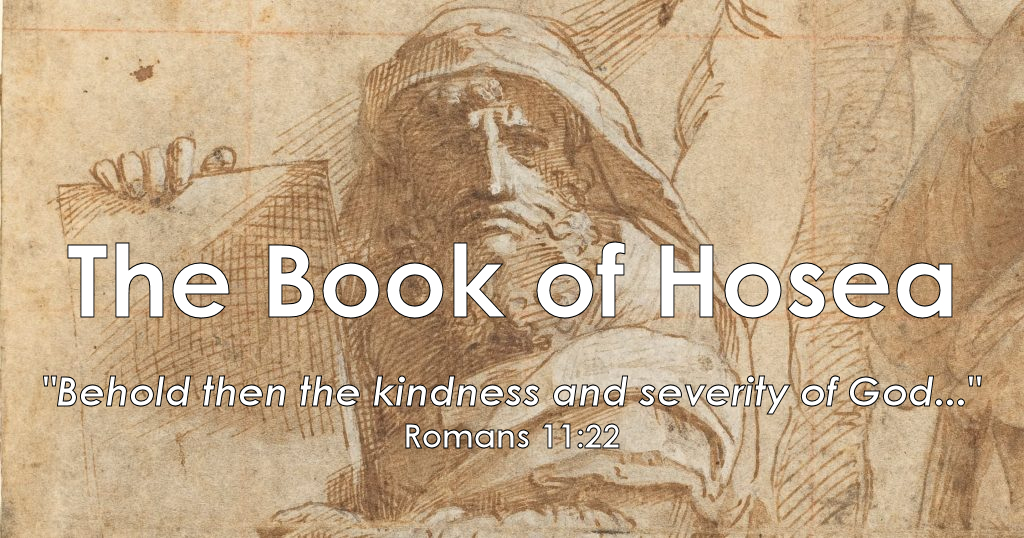 Why the Justice of God is Just
2 Thessalonians 1:5-10 (Part 2)
Hosea 6:1-3
March 13, 2022
The Recognitions of Repentance
The recognition of estrangement from God
The recognition of the judgment of God
The recognition of the justice of God
The recognition of the lovingkindness of God
The recognition of the surety of God
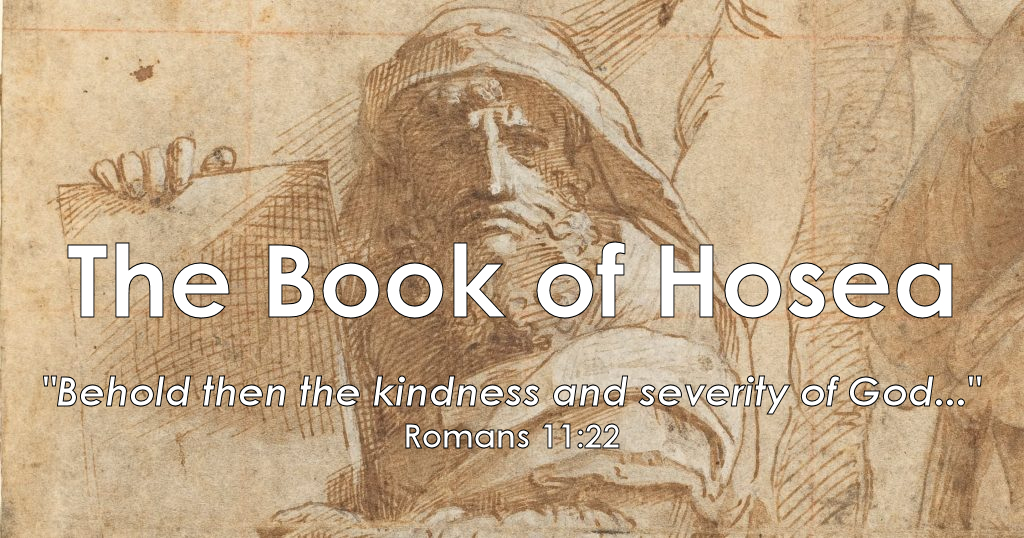 Why the Justice of God is Just
2 Thessalonians 1:5-10 (Part 2)
Hosea 6:1-3
March 13, 2022